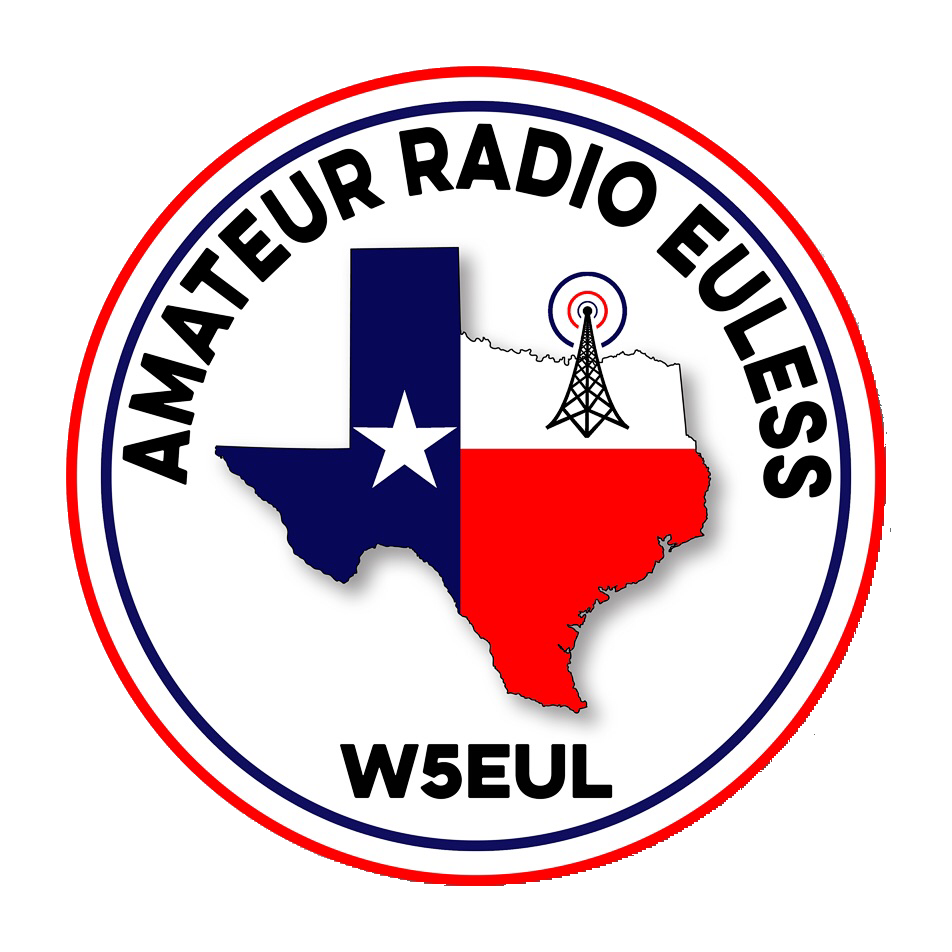 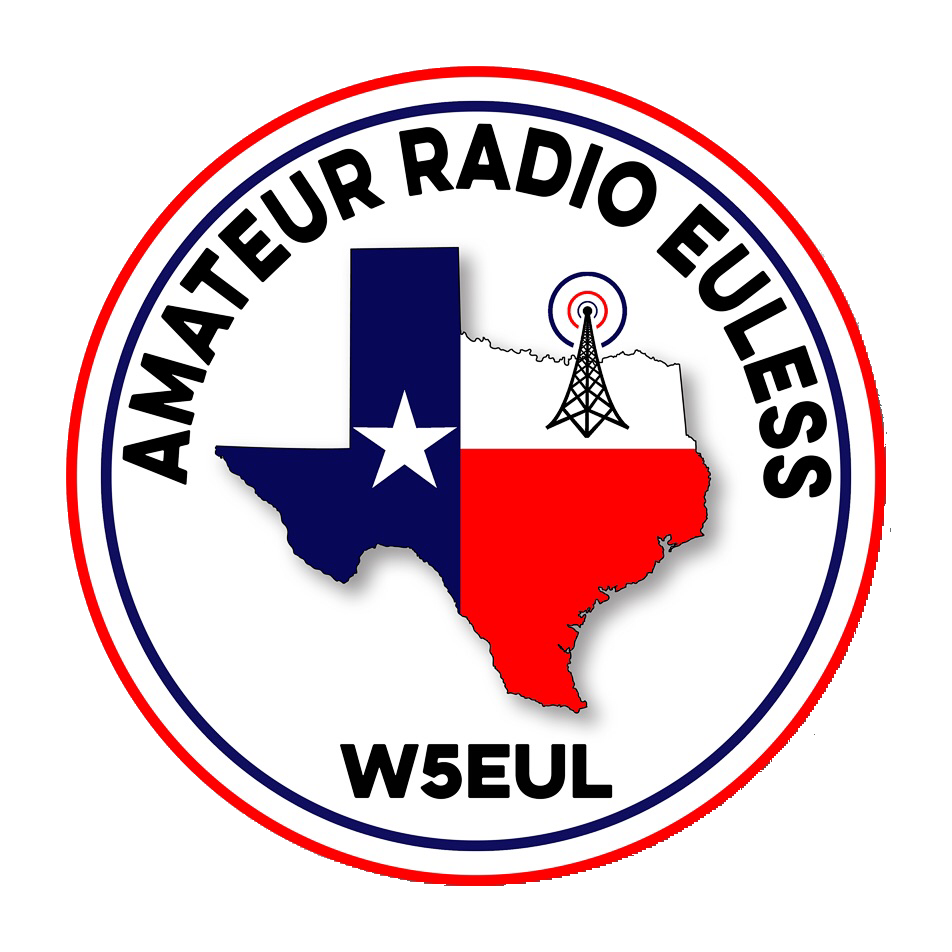 October 11, 2023
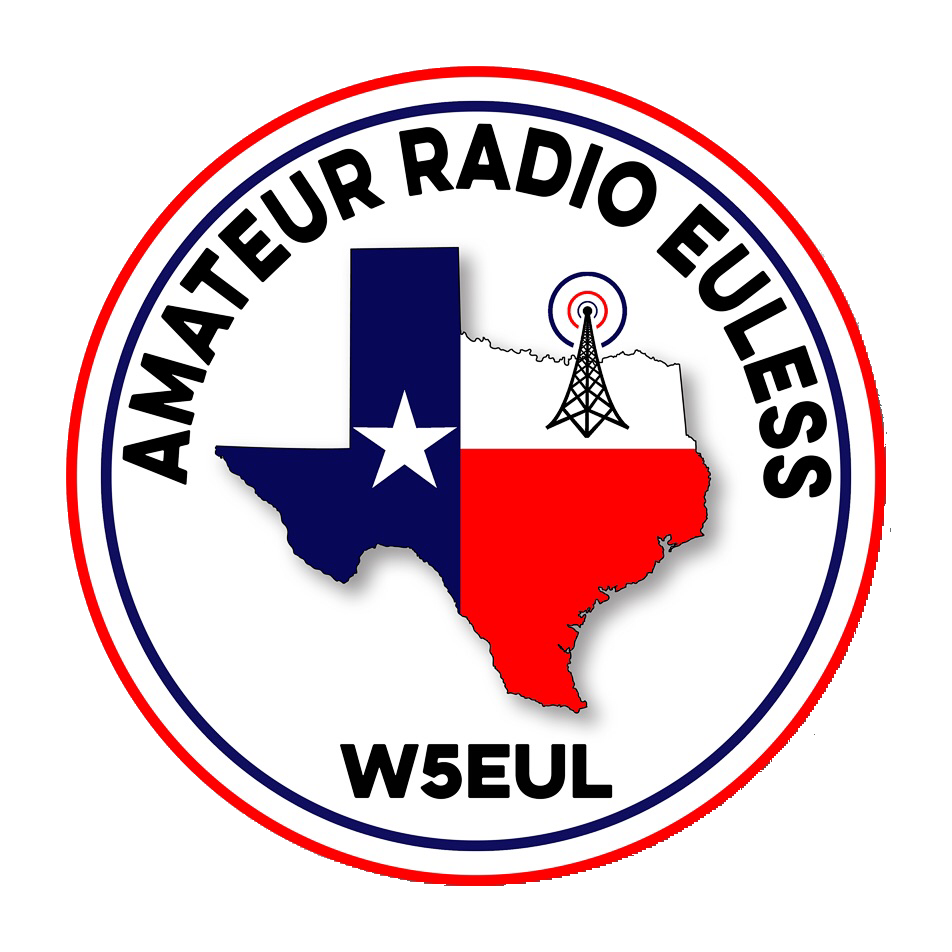 Introductions
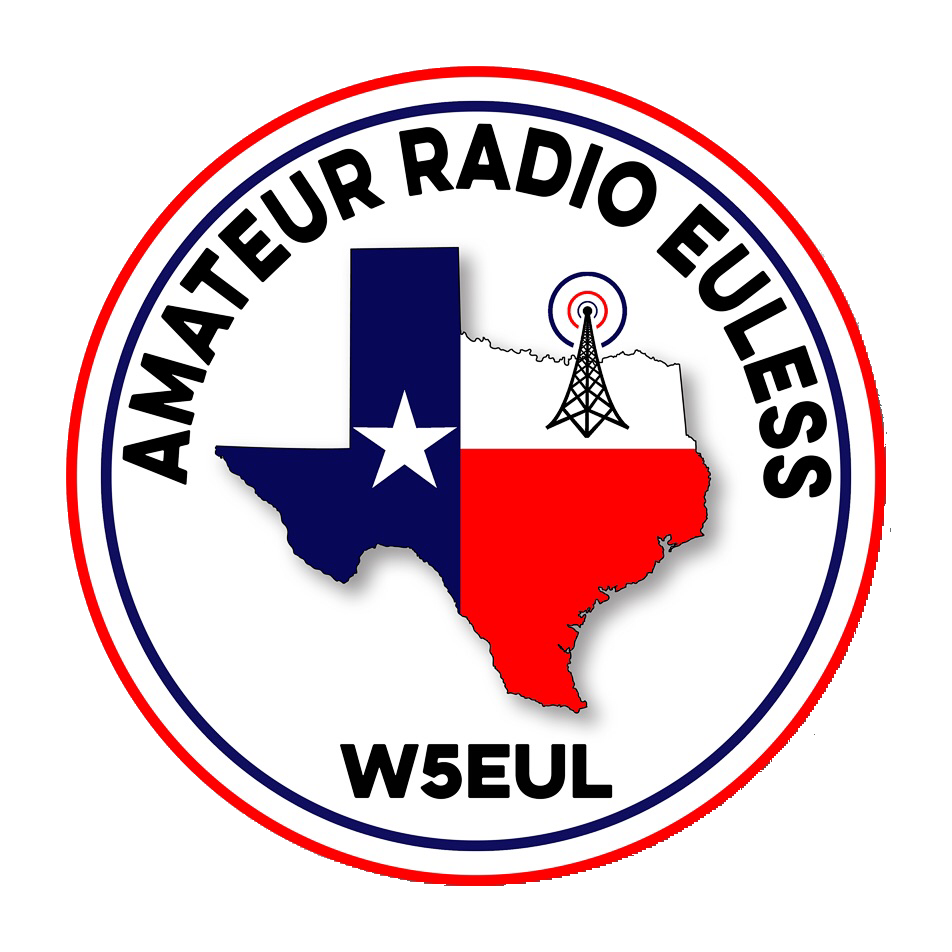 Member Updates
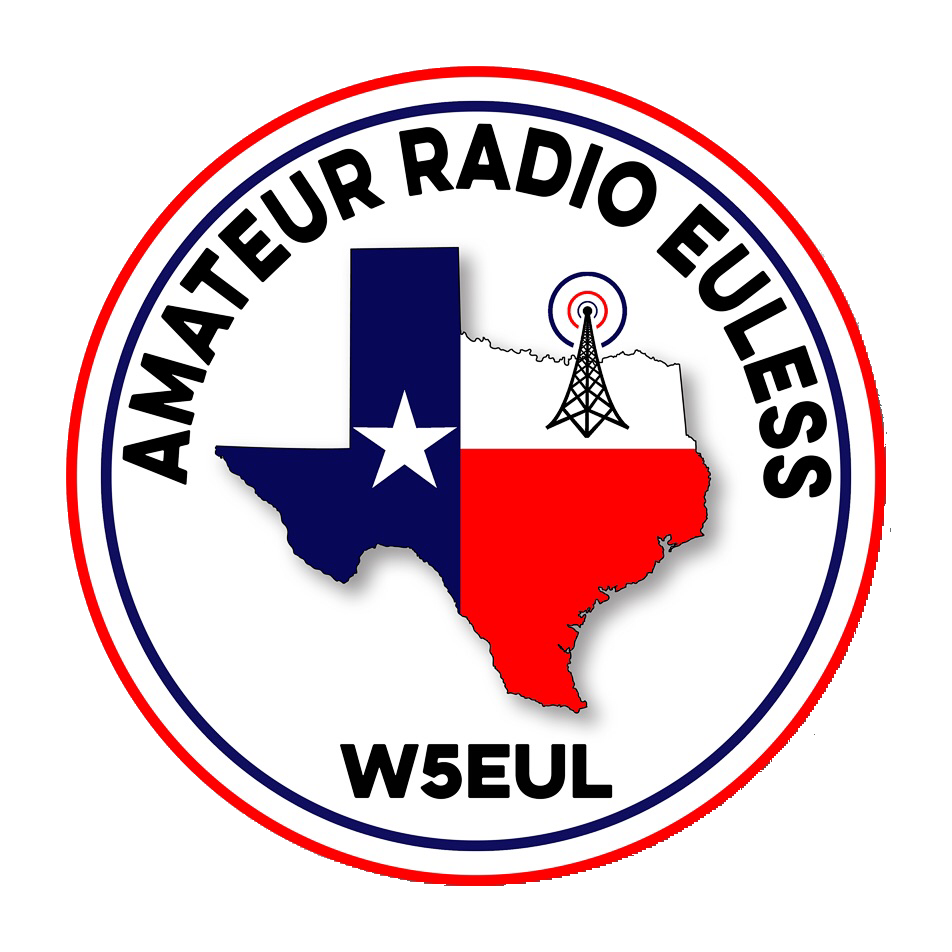 Minutes
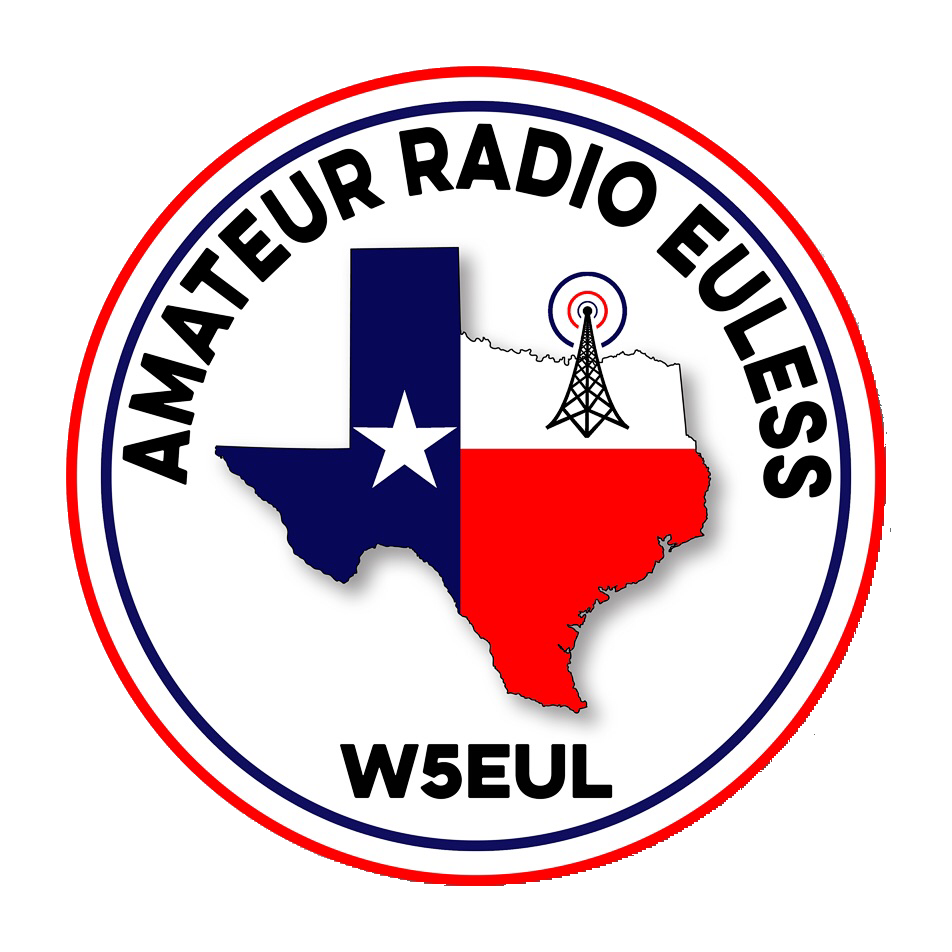 Treasurer’s Report
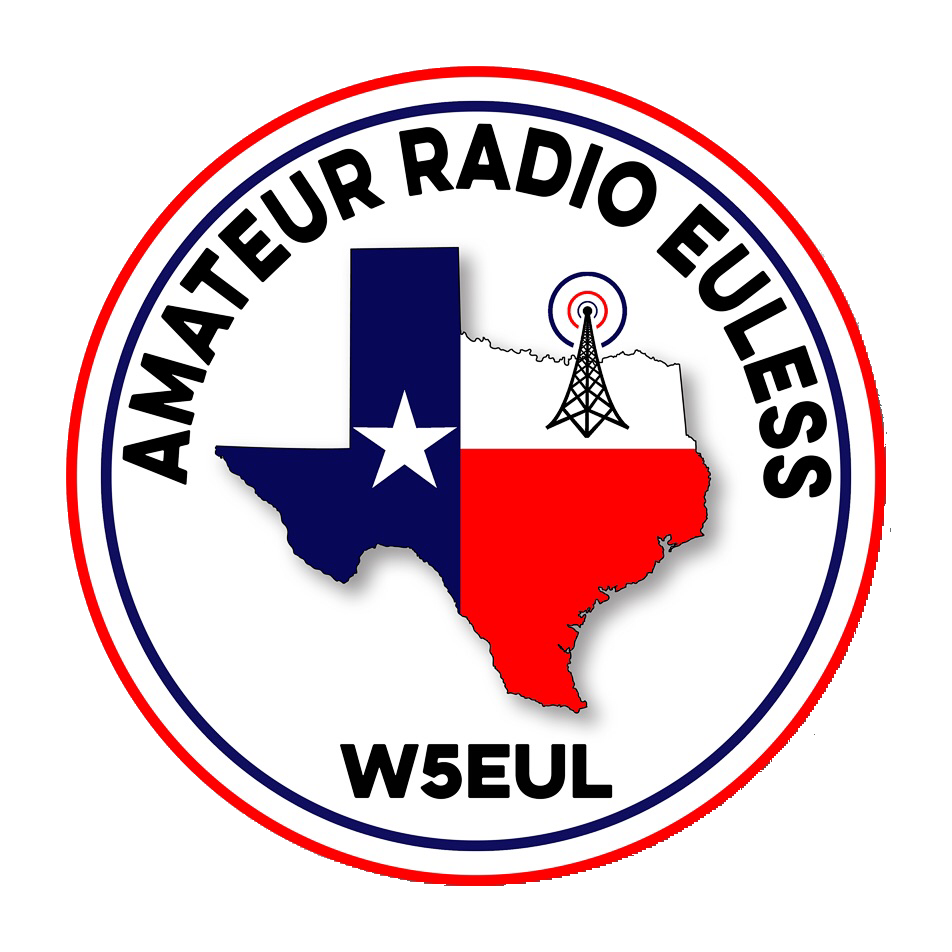 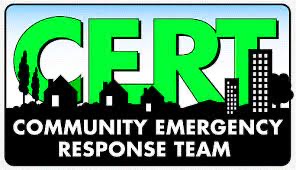 C.E.R.T Update
C.E.R.T Radio Shirt
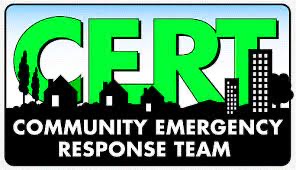 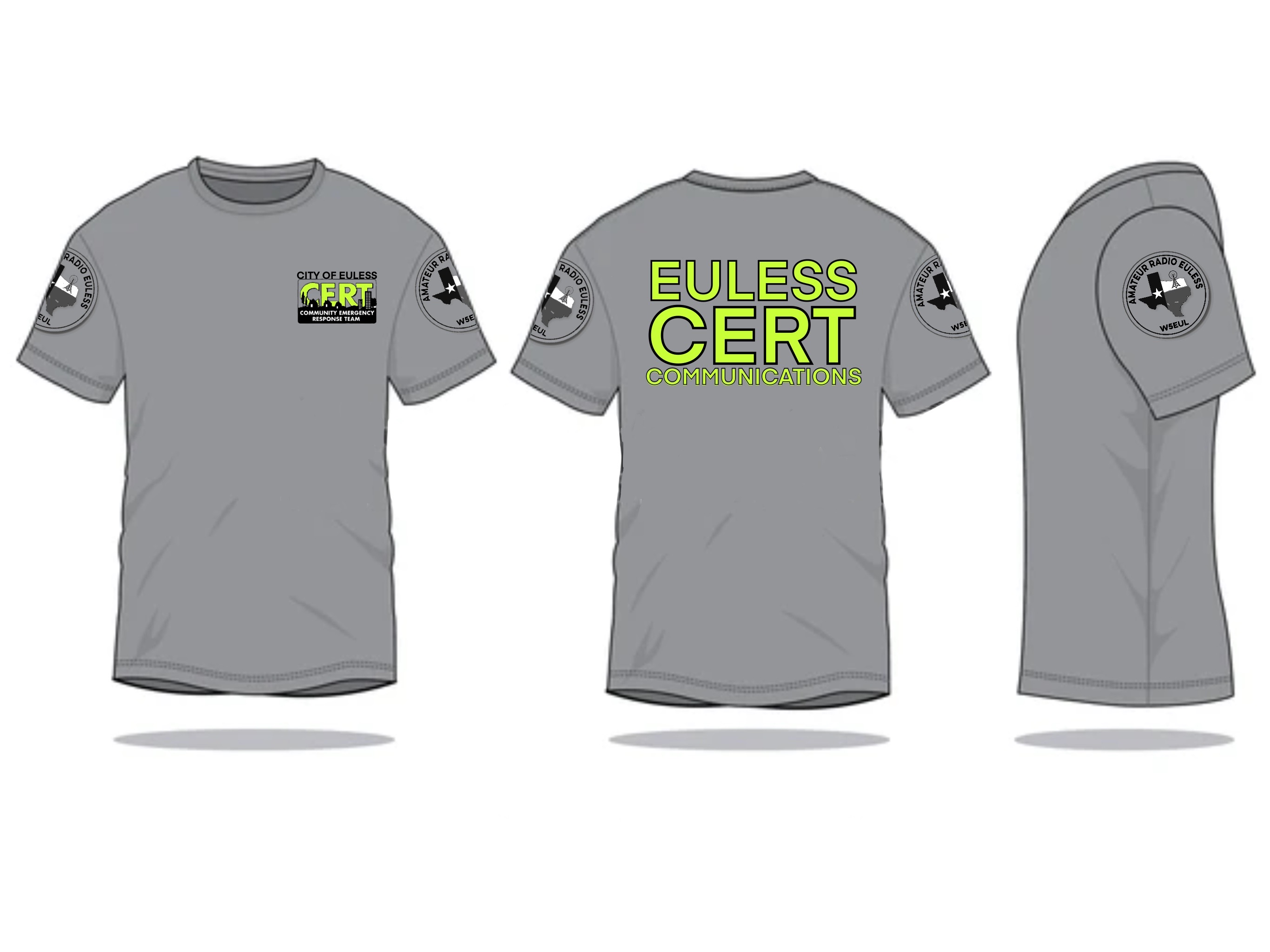 12 T-shirts ordered so far.
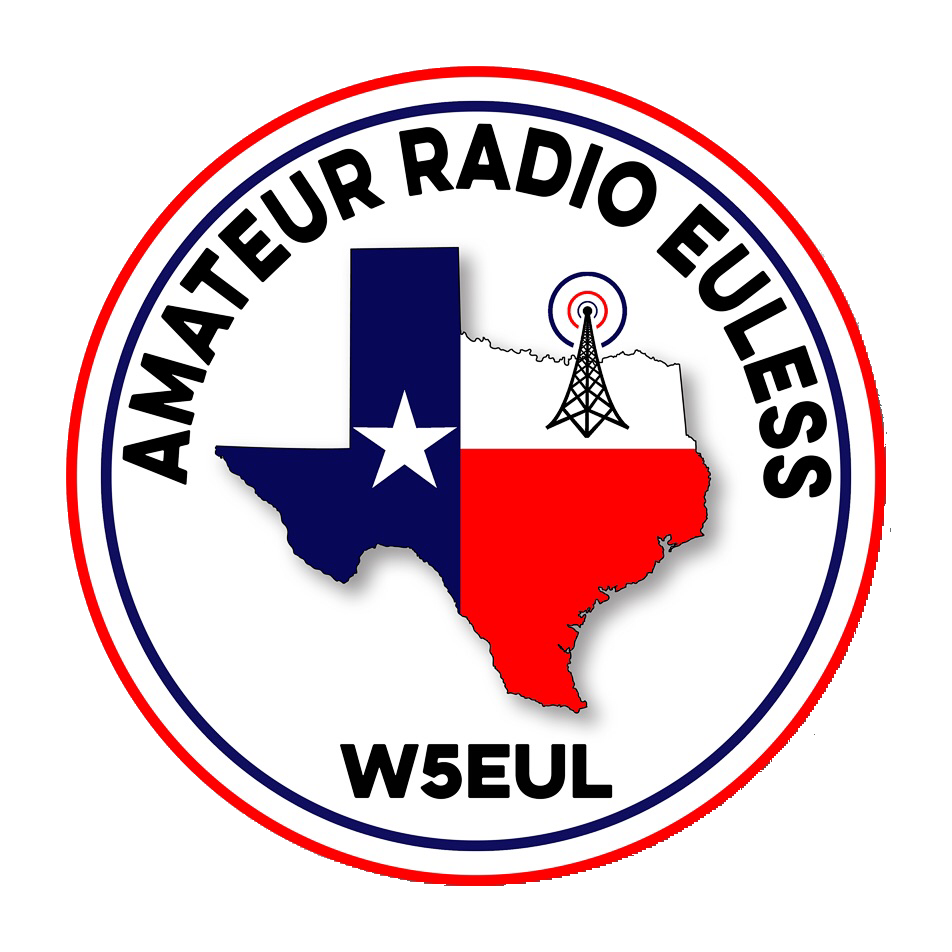 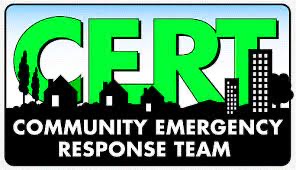 Local Happenings
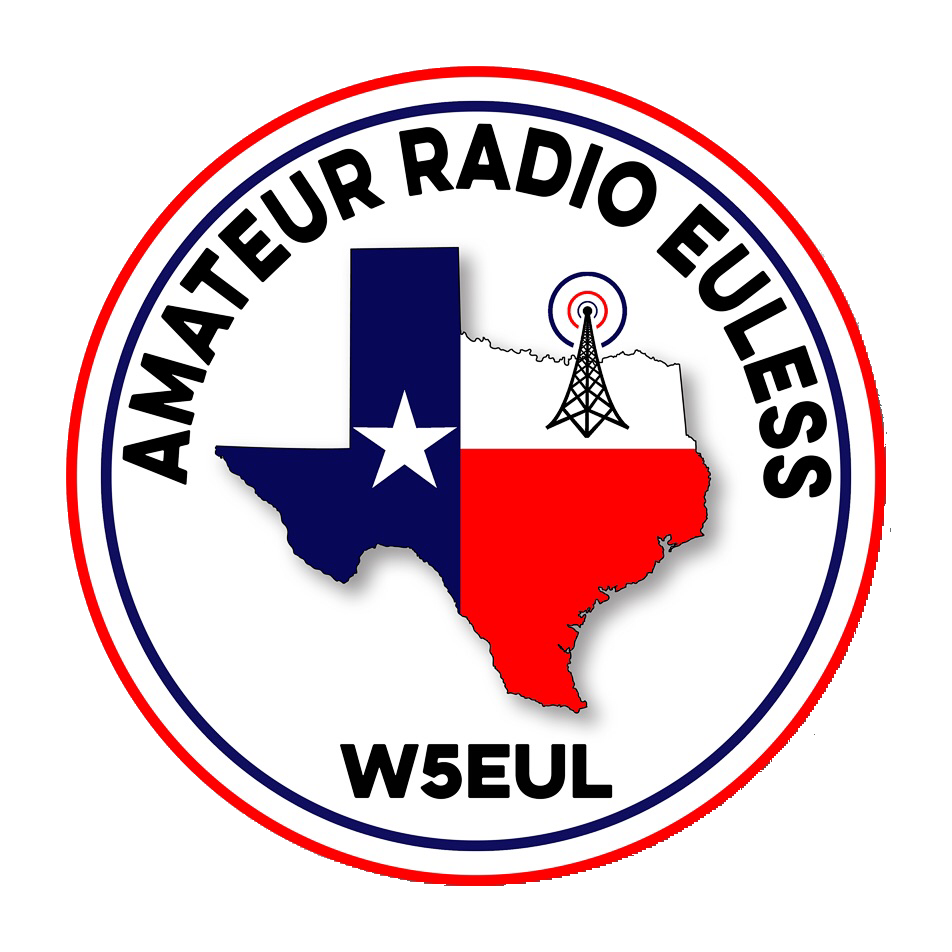 Euless ARC Gatherings
ERBC – Every Friday, @ 0830
	Texan Kitchen 415 N Main, Euless, TX 76039
Club Social – Monday, October 16, 1800 – 1900 		Chili’s 2810 State Highway 121 Frontage Rd. 					Grapevine, TX 76051
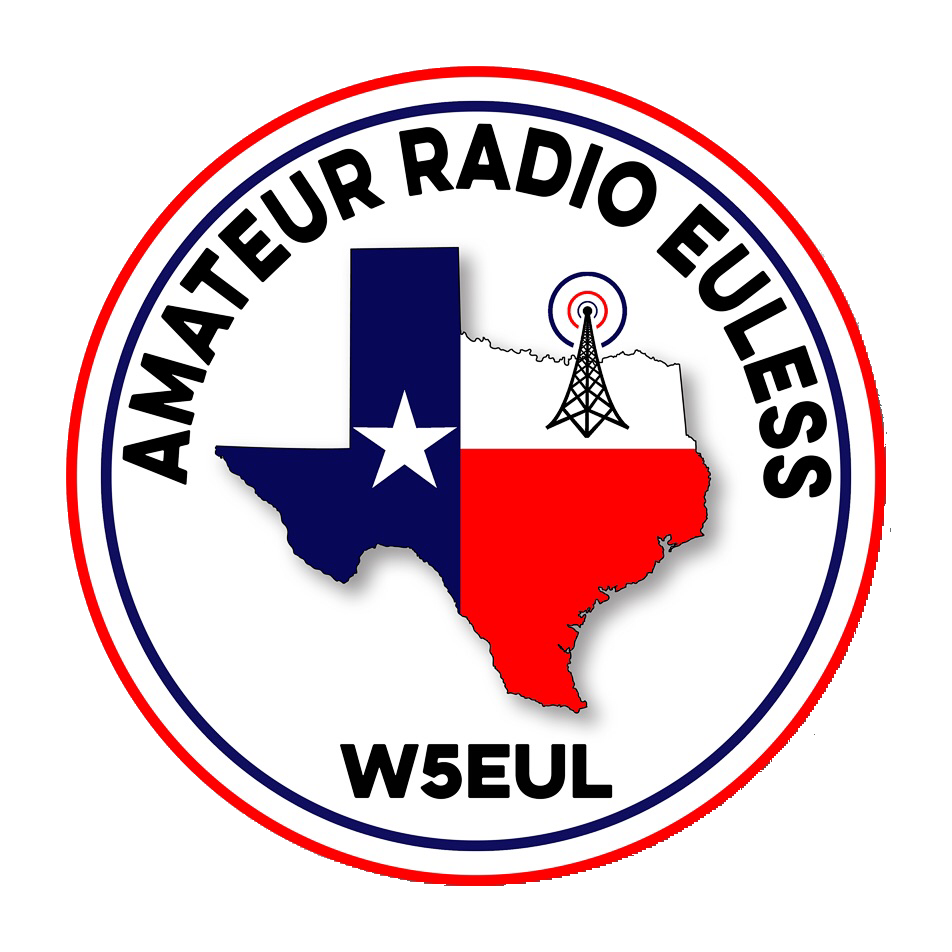 Upcoming Events
October
Euless Senior Center “Junk in the Trunk” Traffic Safety –  October 14, 0700 – 0130
CERT Team Radio Operations Training – Saturday, October 21, 0900 – 1200
Halloween Trunk or Treat – Saturday, October 28, 1700 – 1900, Glade Parks, 2701 Rio Grande Blvd., Euless
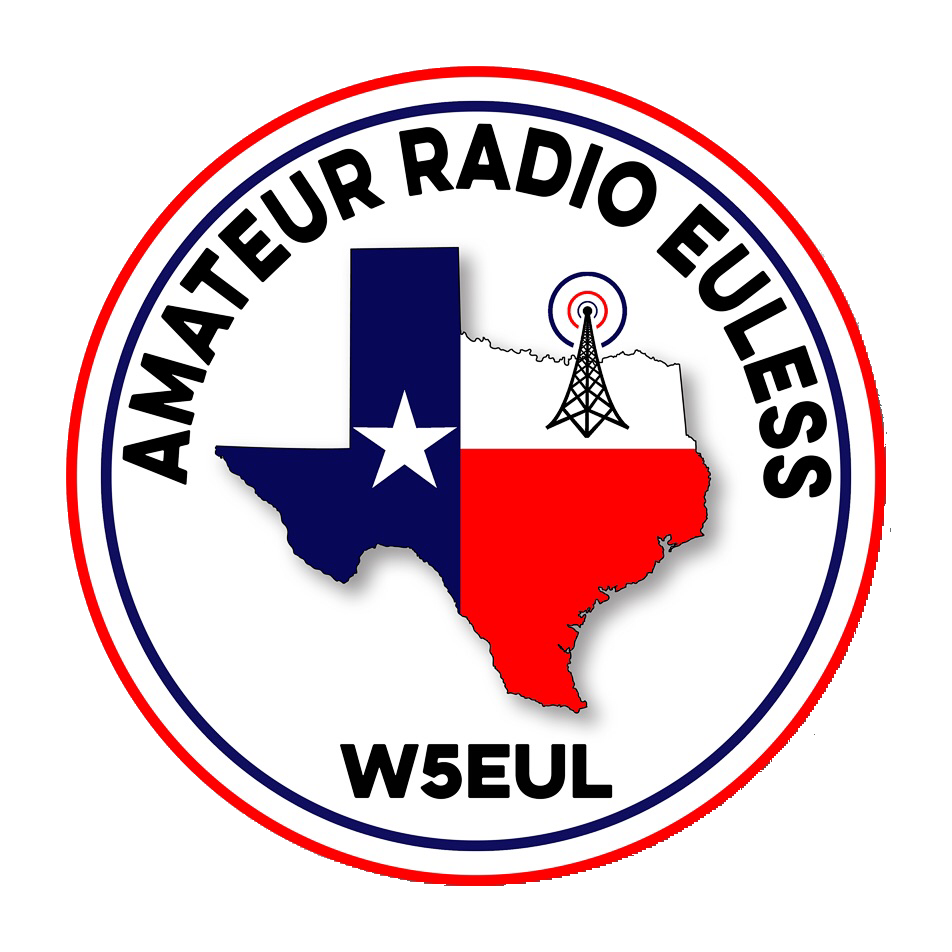 Upcoming Events
November
CRUD Day - November 4, 0800 - 1100, Volunteers Needed.
Club Officer Elections, November 8
State Park on the Air Cabin reservation time, November 18
CERT Team Meeting - November 18 0900
August Hours
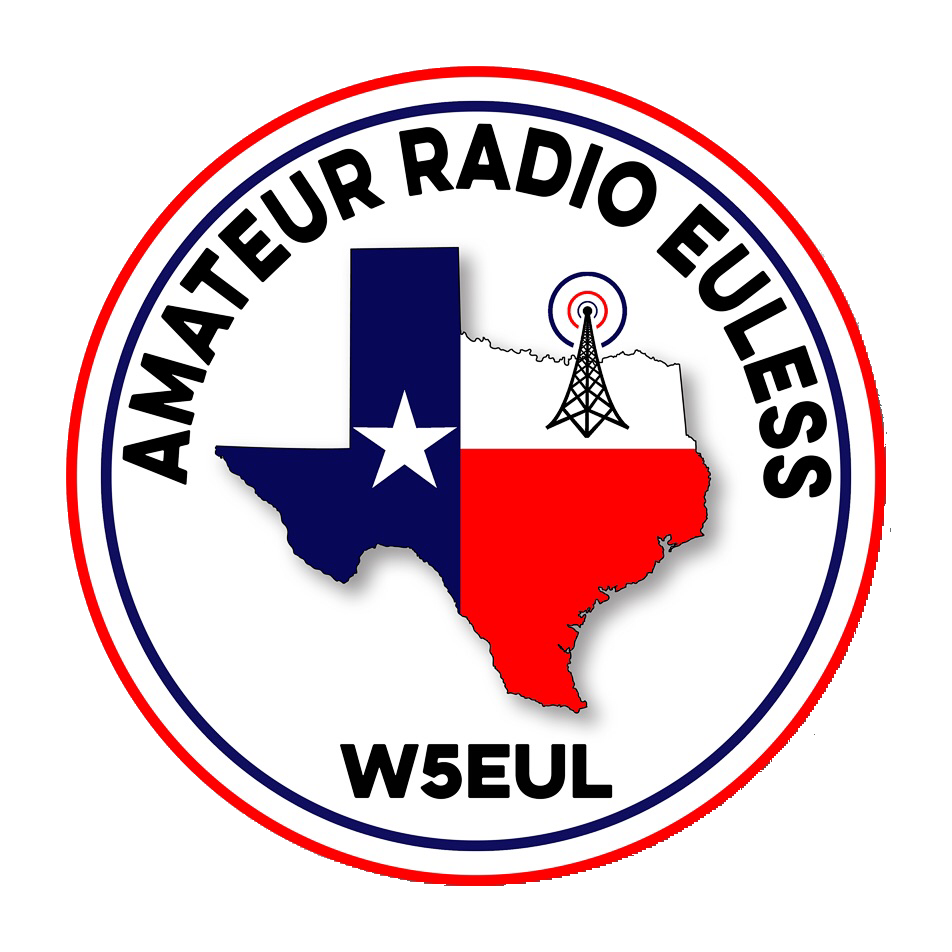 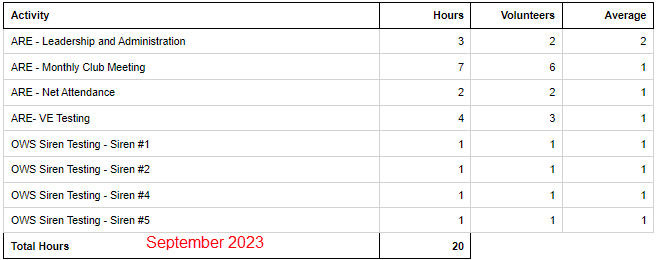 Year To Date Hours
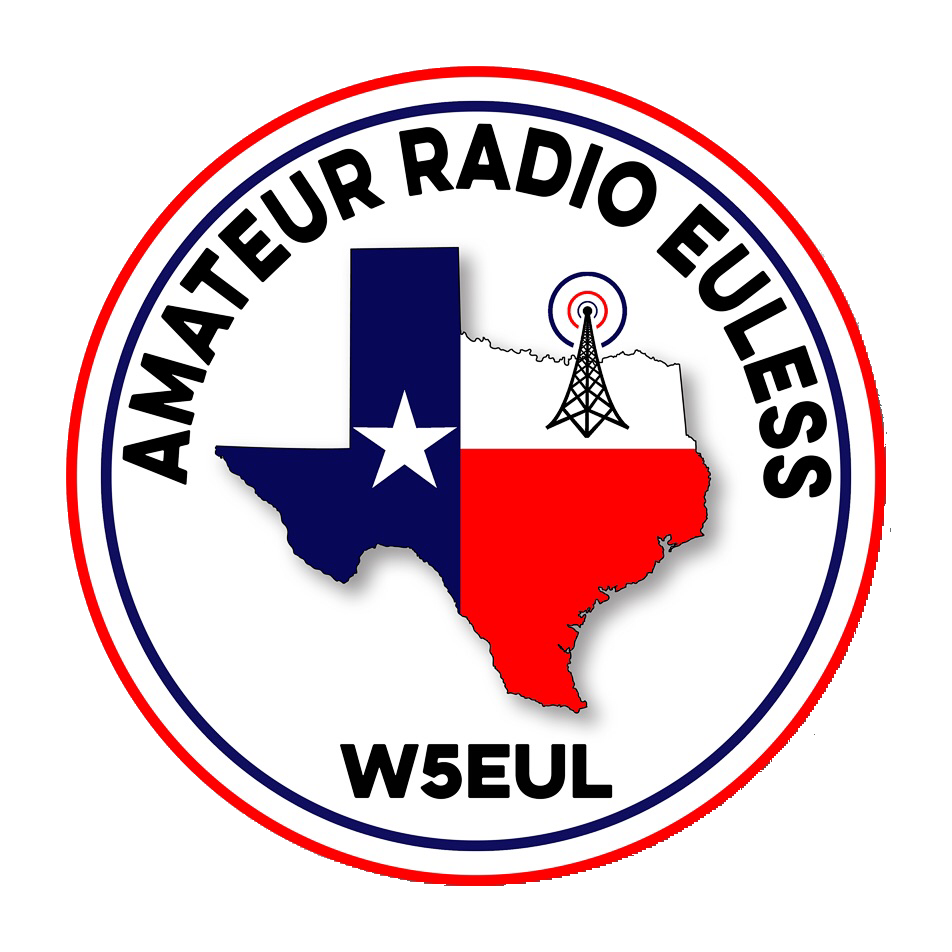 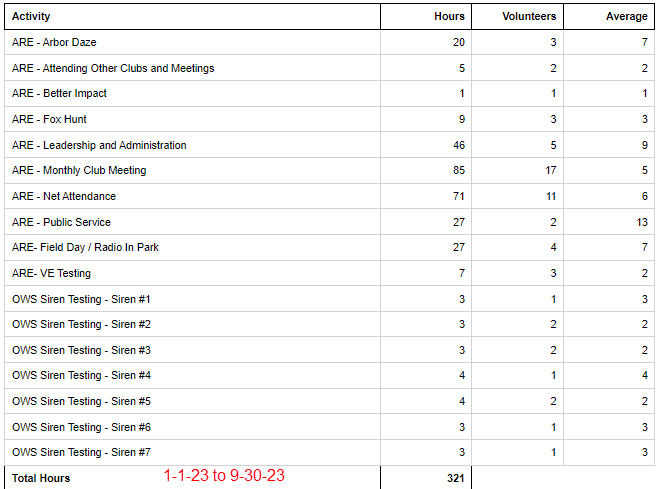 Please log your hours.
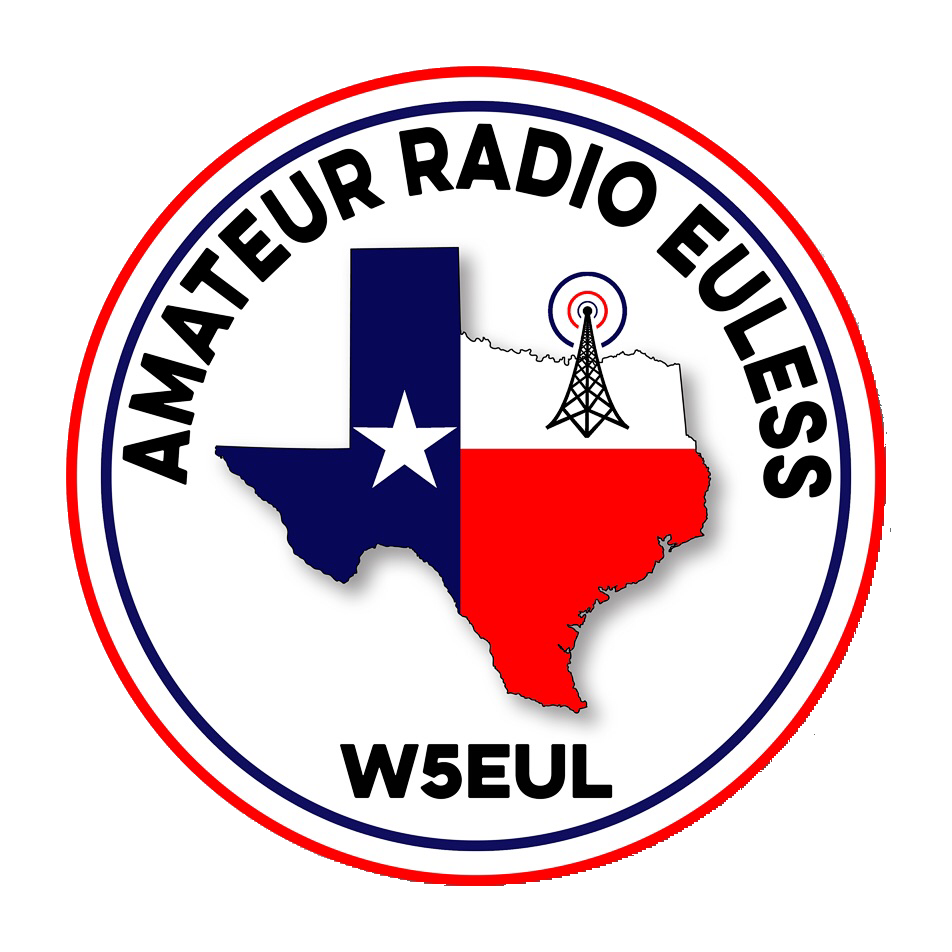 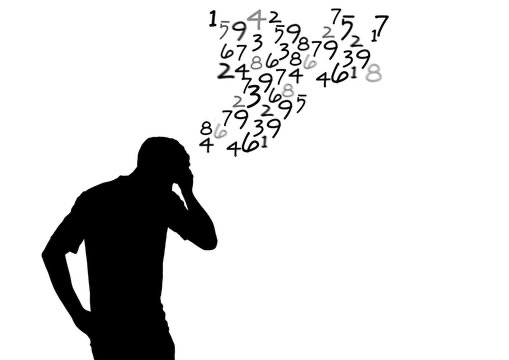 Trunk or Treat
October 28, 1700 - 1900
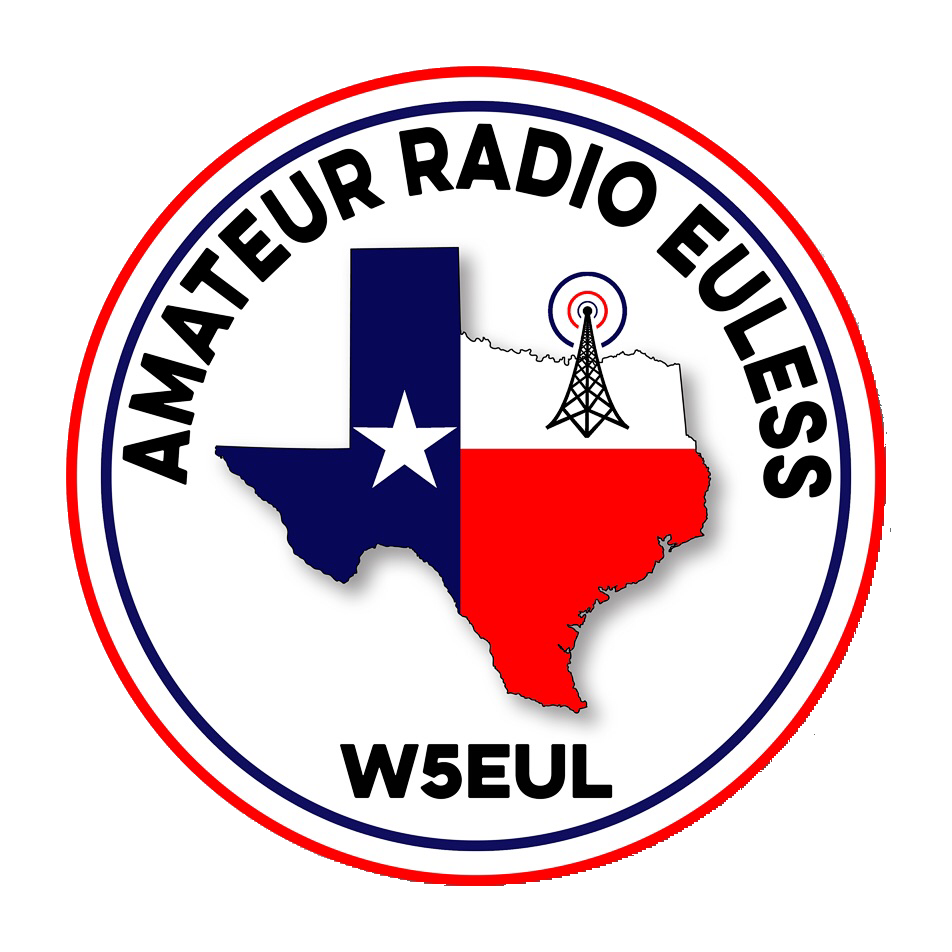 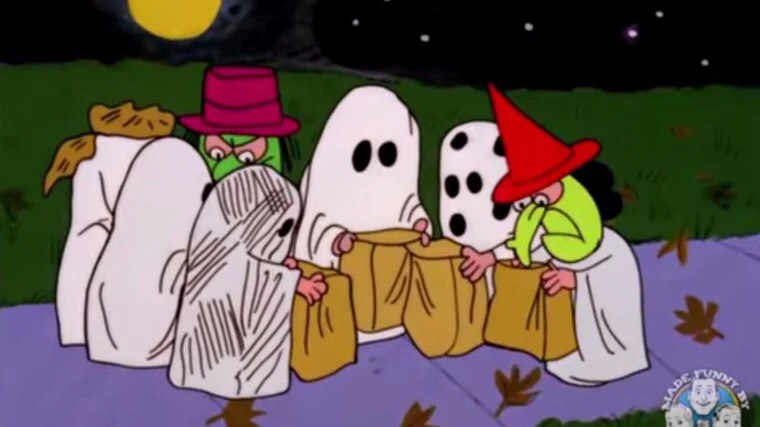 Supplies: 300 gift bags
Flash lights: $65.00
Band-aids: $25.00
Life Savers: $25.00
Baggies: $25.00
Total: $140.00
Texas State Parks On The Air
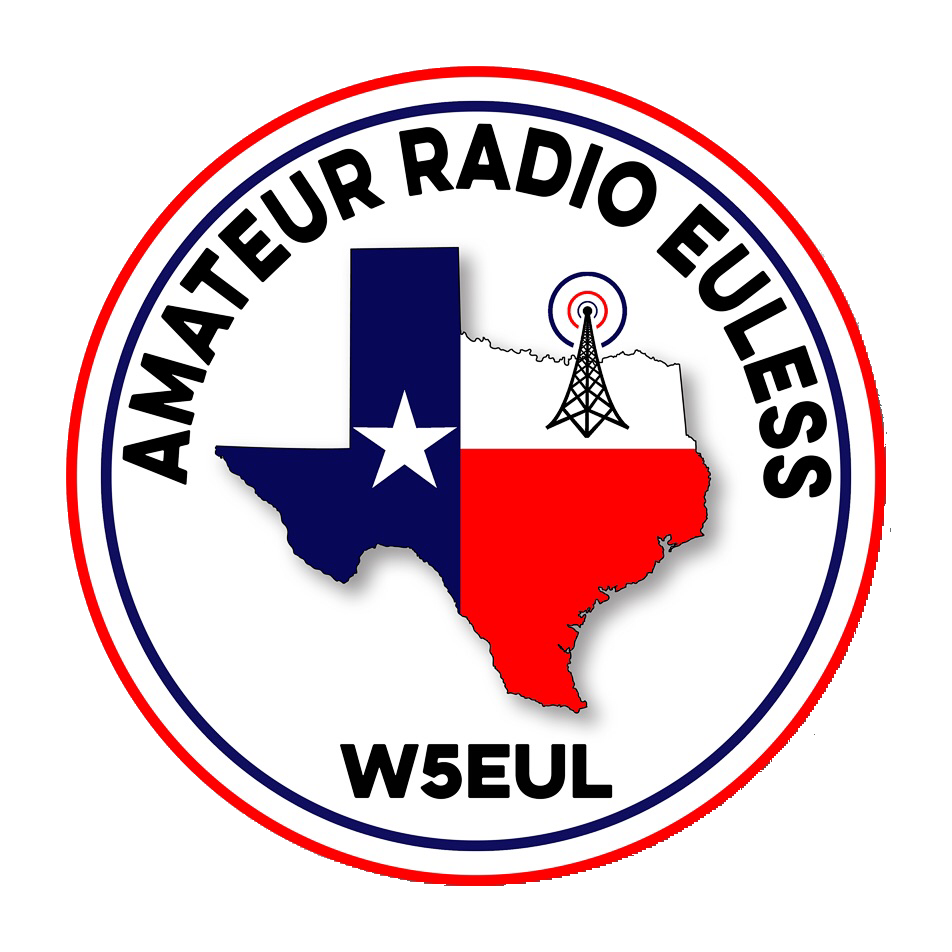 Fort Richardson State Park, April 20 & 21, 2024, Reserve by November 18th
Cabin (w/full hookups outside) $45/night + Entrance
Number of Sites: 11 People per Site: 8
Cabins 1 - 11 do not have a bathroom; they do have full hookups for RVs. A 6 percent state tax and 7 percent local occupancy tax are charged on these cabins. They have heating and air-conditioning, as well as bunk beds to sleep five. Linens and pillows are not provided. Pets are not allowed inside the cabin, but are allowed in the area. Tents or RVs are allowed outside.
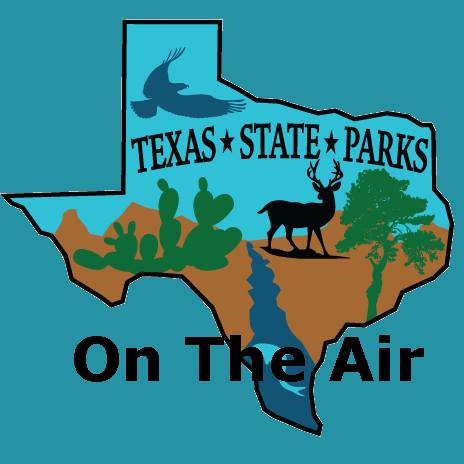 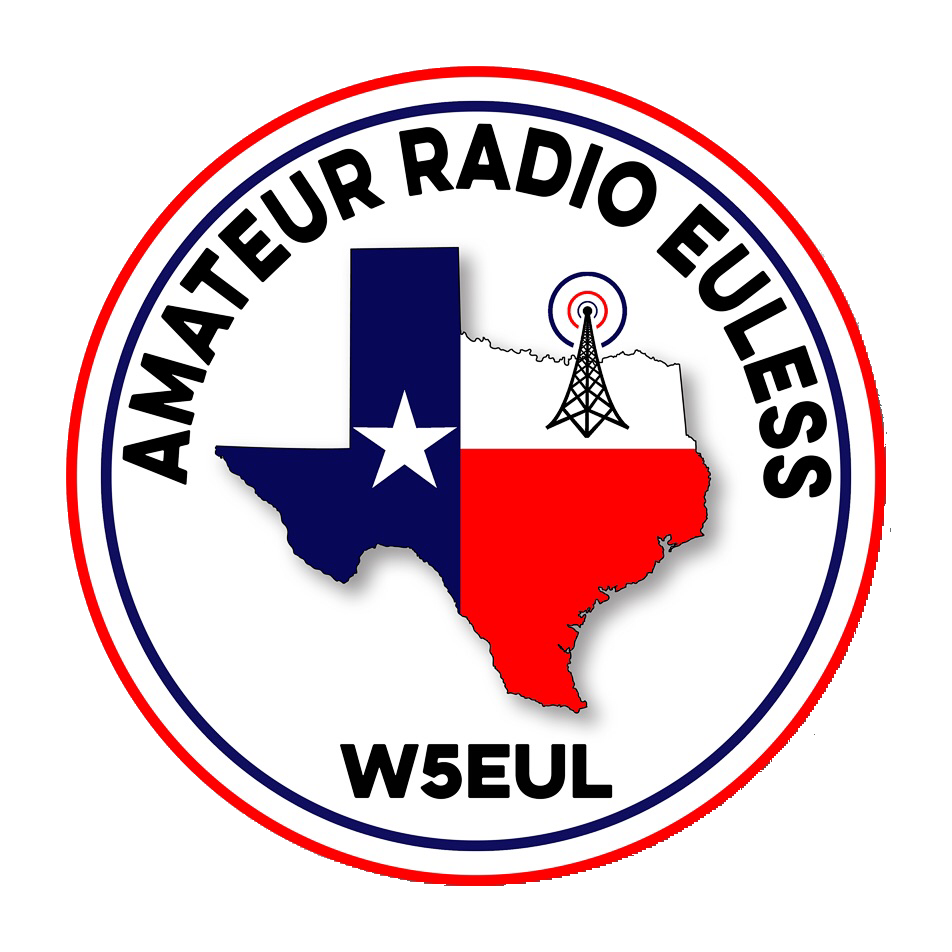 Erik
Greg
Chris
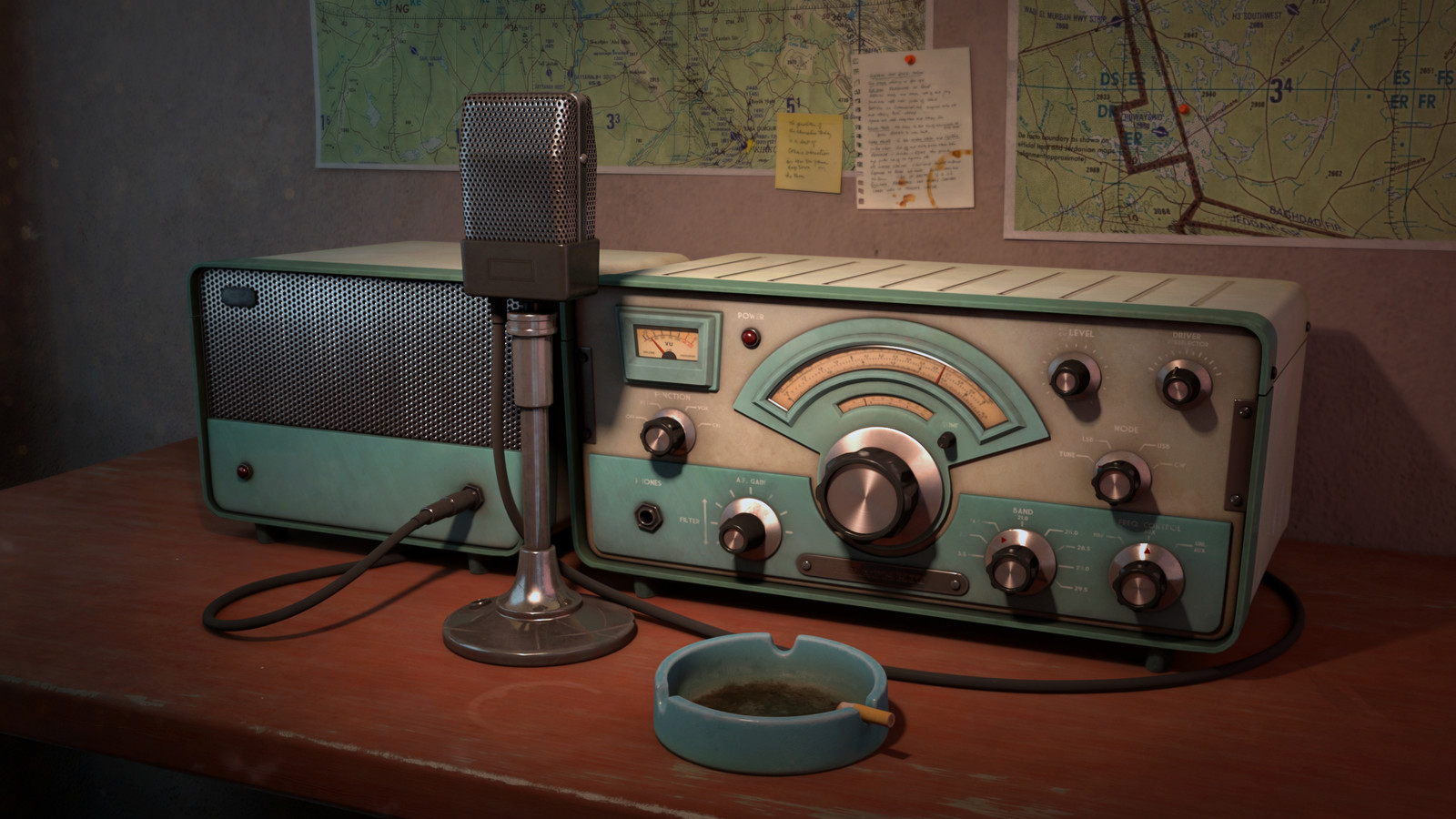 Members
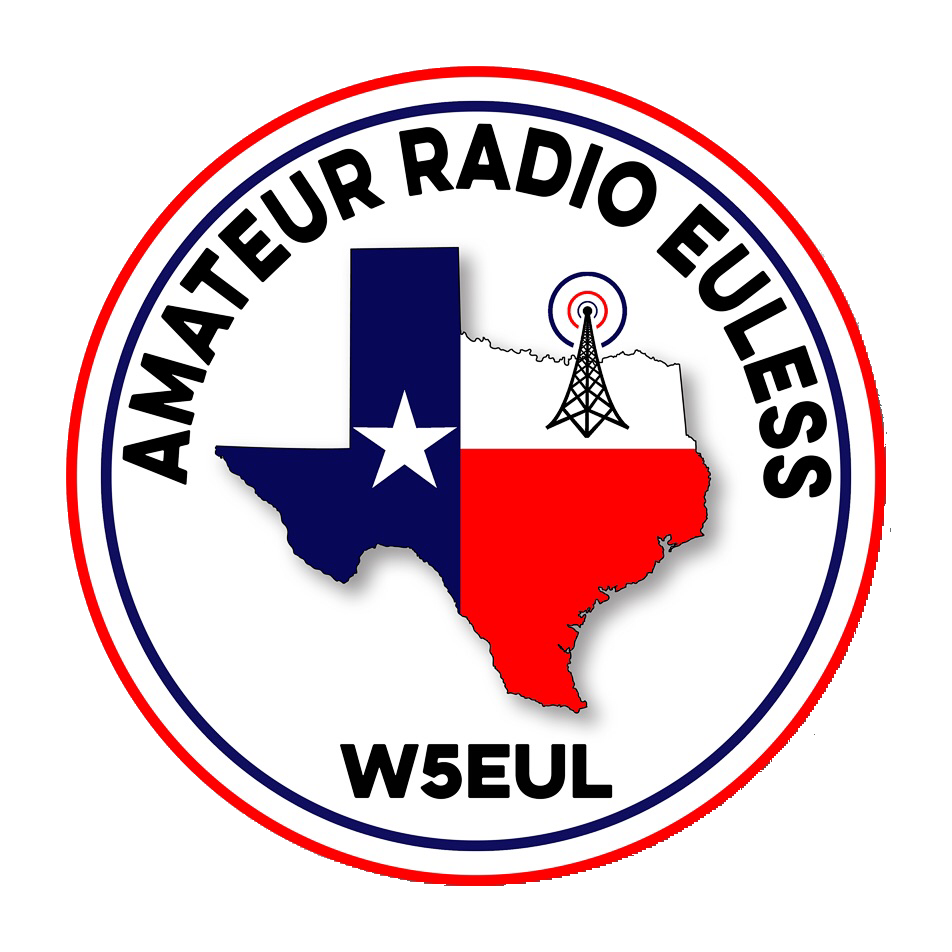 Motion To Adjourn
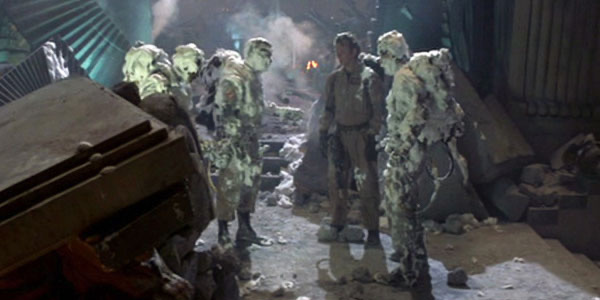